Základné formy podnikania
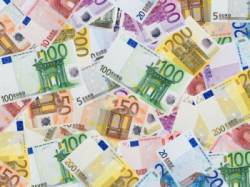 Podnikanie  je sústavná činnosť, ktorú vykonáva podnikateľ samostatne a na vlastnú zodpovednosť s cieľom dosiahnúť zisk.
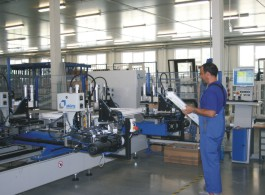 Podnikať môžu fyzické aj právnické osoby.
Fyzickou osobou : je každý človek ako prirodzený nositeľ práv a povinností.
   Spôsobilosť občana na právne úkony vzniká dovŕšením  plnoletosti . (18 rokov)

    Právnickou osobou : Sú obchodné spoločnosti a organizácie.
Právne formy podnikania
spoločnosť s ručením obmedzeným- s.r.o
akciová spoločnosť
verejná obchodná spoločnosť
komanditná spoločnosť
Podnik jednotlivca
tichá spoločnosť
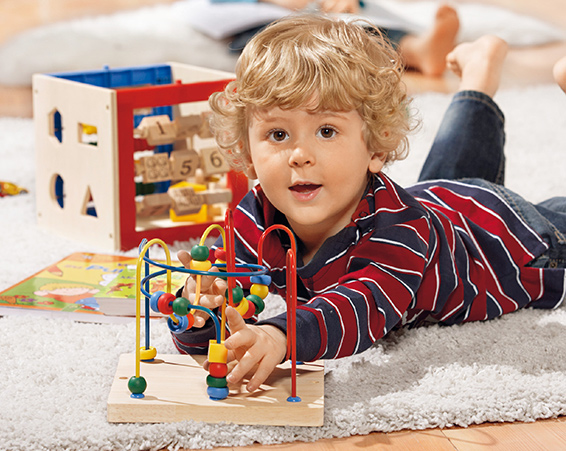 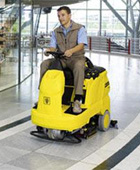 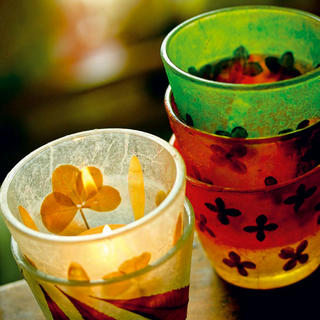 Najrozšírenejšou formou podnikania je u nás ŽIVNOSŤ
Živnosti sú  malé  a  stredné podniky, ktoré  pôsobia  vo  sfére obchodu. Živnostník  má  ručenie neobmedzené, to znamená  že  za straty  svojho  podniku  ručí celým  svojim  majetkom.
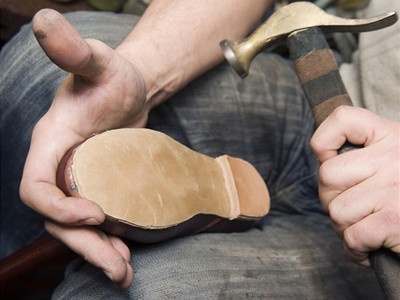 Živnosti môžu byť
ohlasovacie
remeselné
viazané
voľné
koncesované
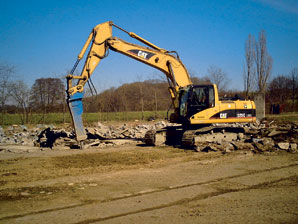 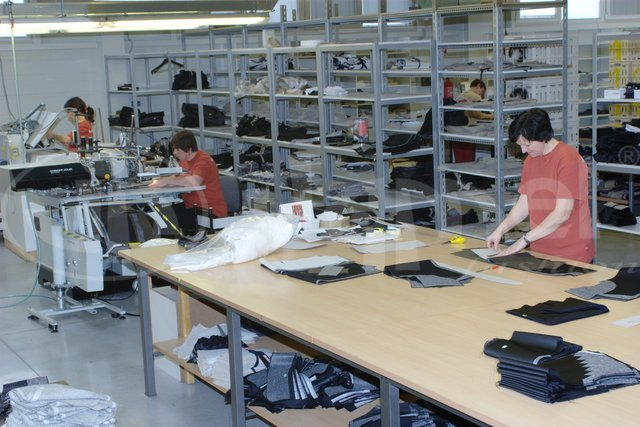 Ako sa stať podnikateľom ?U nás sa podnikateľom môže stať každý občan, ktorý má záujem o podnikanie a dosiahol vek  18 rokov, je spôsobilý na právnické úkony a je bezúhonný.Skôr, ako začne podnikať, by sa mal oboznámiť so všetkými právnymi normami a predpisami.           Podnikanie v SR upravuje Obchodný zákonník a Živnostenský zákon
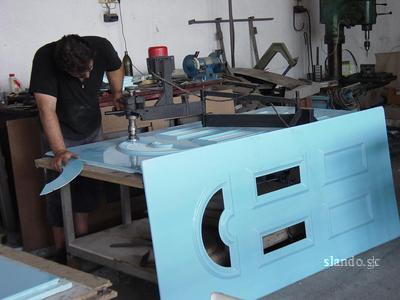